Посвящается моей любимой мамочке
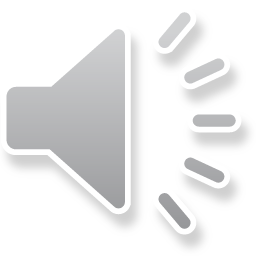 Над колыбелью ночевала, 
Своим кормила молоком, 
Уроки первые давала…
Так я могу сказать о ком?
Мою любимую мамочку зовут Оля. Это самый дорогой для меня человек на свете.  Она очень добрая, заботливая и красивая. Мама помогает мне во всём – приготовить уроки, заплести и уложить волосы.
Мама очень вкусно готовит. 
Благодаря ей в доме у нас царит уют и порядок.
Я поздравляю свою мамочку с праздником !!!
В каком долгу мы у наших мам, 
Известно ли вам? Ясно ли вам?
Главное надо о мамах сказать, Сказать лишь двумя словами:
Родину мы называем -  Мать
И маму нежно – мама.